Tri-Cities Community Development CenterGigi Crowder,	L.E.Pennsylvania System of Care Partnership3/29/2016
“Building Mental Health Friendly Communities one congregation at a time”
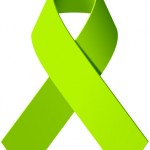 MHFC
The Church: A Caring Community
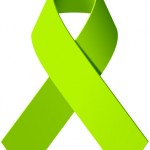 The Faith Community: Catalyst For Change
The Faith Community has a long standing history of being the catalyst for social change
Faith Leaders have an incredible power to deliver messages of hope to the marginalized and disenfranchised 
Community members often look to the faith and spiritual community and its leadership in times of distress for support
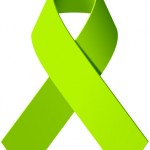 Mental Health and Spirituality Survey Results
California Behavioral Health Directors
More than 90% of the County Behavioral Health Directors responded “strongly agree” or “agree” that:

“Spirituality is an important recovery resource in mental health treatment.” (92%)

“Spirituality is an important wellness resource in mental health prevention.” (94%)

“Spirituality is an important element of multicultural competency for mental health providers.” (98%)
Consumers and Family Member Survey
Over 2600 respondents
88% of African-American mental health consumers and family members across California report that spirituality is important to them.

72% report that they believe it is appropriate for the public mental health system to address spirituality as a part of mental health care.

89% reported that they regularly used prayer as a wellness tool
Mental Health Friendly Communities
MHFC is a culturally responsive community defined strategy designed to:

Address health disparities associated with mental illness and reduce mental health stigma and discrimination
Replace misinformation about mental health 
Reduce stigmatizing messages that create barriers to wellness 
Support wellness for individuals and families living with mental health concerns
Help faith communities become resources for the community
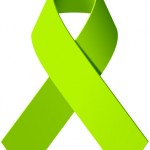 Faith Communities and Mental Health
Consumers and family members agree or strongly agree that “spirituality is important to me/my family member’s mental health.” – CA Mental Health & Spirituality Initiative Consumer and Family Survey, 2010
Faith Leaders need to be trained and equipped with tools to recognize how to effectively support people and families living with mental health concerns.
Improved outcomes have been reported when individuals are supported to include faith/spirituality in mental wellness recovery planning.
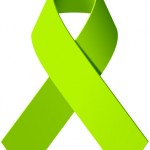 Becoming a Mental Health Friendly Congregation
To become a “Mental-Health Friendly Congregation,” participating churches must complete distinct training modules 
Commit to following the Ten Commitments to being a Mental Health Friendly Faith Community
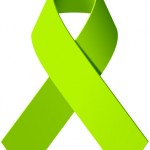 Becoming a Mental Health Friendly Faith Community
Create a committed team of church members including consumers, family members and church identified mental wellness allies to oversee program implementation and ongoing practices to improve outcomes for consumers and family members
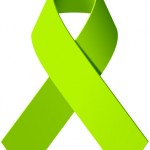 I would love to support your efforts to build mental health friendly communities!
Discussion/Next Steps
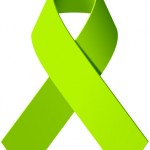